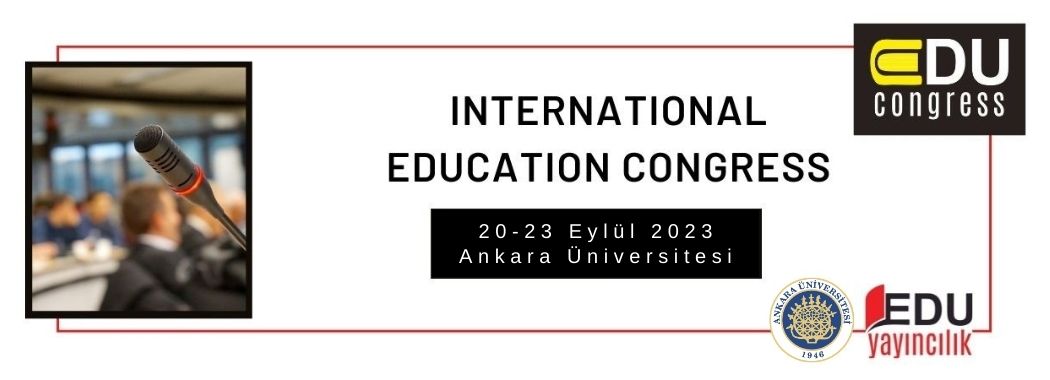 Bildiri Başlığı: xxxx
Yazar/lar:
Adı-Soyadı:
Kurum:
E-mail:
Yazar/lar:
Adı-Soyadı:
Kurum:
E-mail:
Yazar/lar:
Adı-Soyadı:
Kurum:
E-mail:
Sunu hazırlarken önerilerimiz;
Önemli Not:  Toplam sunu süresi 15 dakikadır:  (Sunu 10 dakika, Soru-cevap 5 dakika).

Vurgulanacak tüm notlar ve önemli noktalar buraya eklenebilir. Slaytlarınızı metinle doldurmaya gerek yok. Slayttan okumanın genel olarak iyi bir uygulama olmadığını unutmayınız.
Sunum için size verilen süreyi dikkate alınız (10 dakika sunu, 5 dakika soru ve cevap)
Sunumunuzda katılımcılara vermek istediğiniz mesajın açık ve net olmasına dikkat ediniz
Sunu akışını-içeriğini veriniz.
Bildiri sunumunun makale sunumu olmadığını unutmayınız.
Metin alanında yalnızca çok önemli bilgiyi veriniz.(Her slaytta 7 satır, her satırda 7 kelime kuralı)
Slaytlarınızda katılımcıların dikkatini  başka yöne çekecek ilgisiz şekil ve animasyonlar kullanmayınız.
Sesinizi etkili kullanınız.
Başarılar Dileriz
EDUCongress 2023 Düzenleme Kurulu
Sunu Akışı
Problem Durumu
Amaç ve araştırma soruları
Yöntem
Bulgular
Sonuç
Öneriler
Kaynakça
Problem: 
Arka Plan  ve Gerekçe: 1/2
Problem: 
Arka Plan  ve Gerekçe: 2/2
Amaç ve Araştırma Soruları:
Amaç:
Araştırma Soruları/Hipotezler:
YÖNTEM
Araştırma Deseni
Örneklem
Çalışma Grubu
Araştırma Deseni
Örneklem/Çalışma Grubu
Veri Toplama Aracı ve Uygulama
Verilerin Analizi
Veri Toplama Aracı ve Uygulama:
Verilerin Analizi:
BULGULAR:
BULGULAR:
BULGULAR:
BULGULAR:
SONUÇLAR:
SONUÇLAR:
Öneriler:
Kaynakça
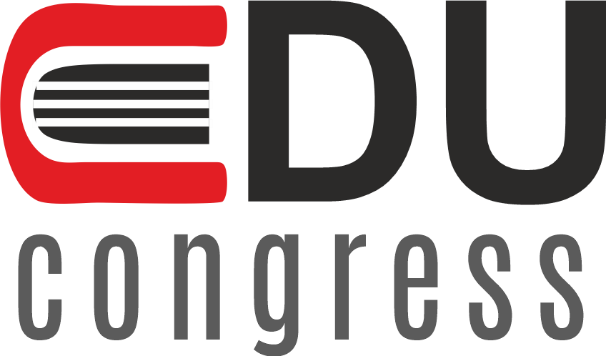 20-23 Eylül 2023
TEŞEKKÜRLER
ANKARA ÜNİVERSİTESİ